Isaac Newton élete
Készítette: 
Tengler Gabriella
Születése és szülei
Sir Isaac Newton
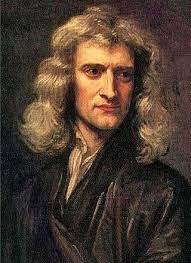 1643. január 4-én született  
Az angliai Woolsthorpe by Colsterworth-ben 
Anyja: Hannah Ayscough
Apja: Idősebb Isaac Newton 
Apja születése előtt meghalt 
 A nevelőapját gyűlölte
Ezért anyjával kilenc éven keresztül alig beszélt
Tanulmányai
Grathami Gimnázium
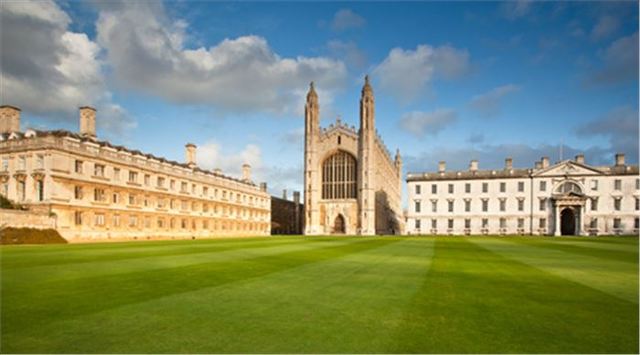 Falusi iskolák 

Gimnázium: 
Gratham város Gimnáziuma
12 évesen kezdett el ide járni
A kezdeti nehézségek után kitűnő tanuló lett

Egyetem:                                         
Cambridge-i Egyetem
1655-ben itt diplomázott
Cambridge-i Egyetem
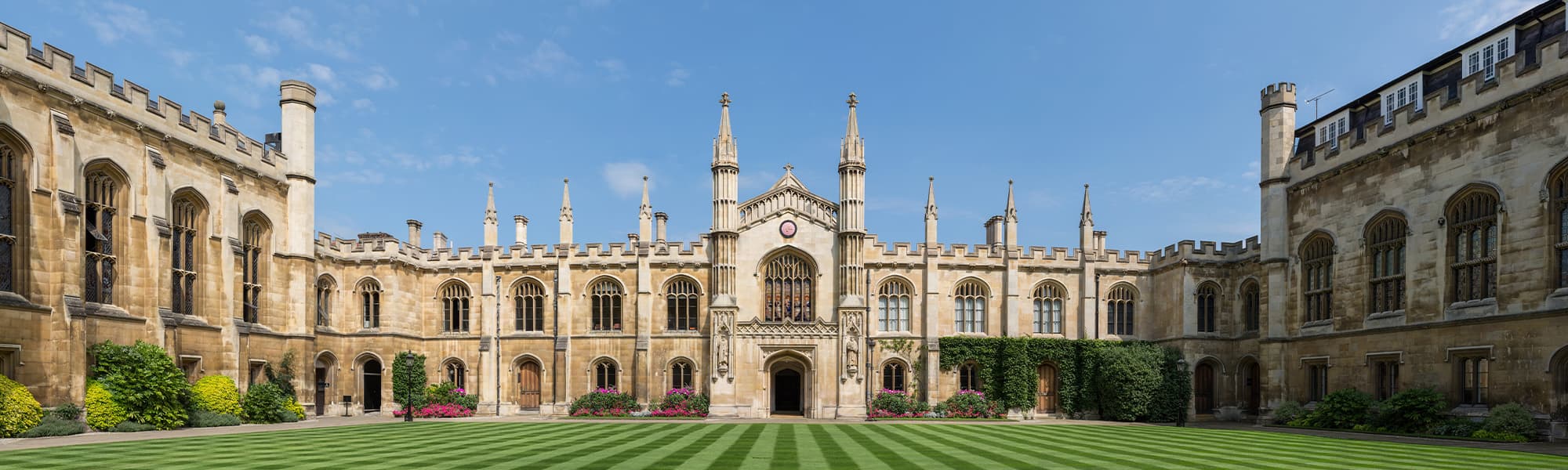 Érdeklődésének felkeltése
Jegyei rosszabbodtak, mivel nem sok minden érdekelte 
Egy nap az iskola egyik tanulója meg akarta verni, de megvédte magát
De Newton szellemileg is felül akart kerekedni 
Ezért figyelt az órákon 
Ő lett a legjobb tanuló
Newton háza, és a „bizonyos” almafa
Iskolai évek után
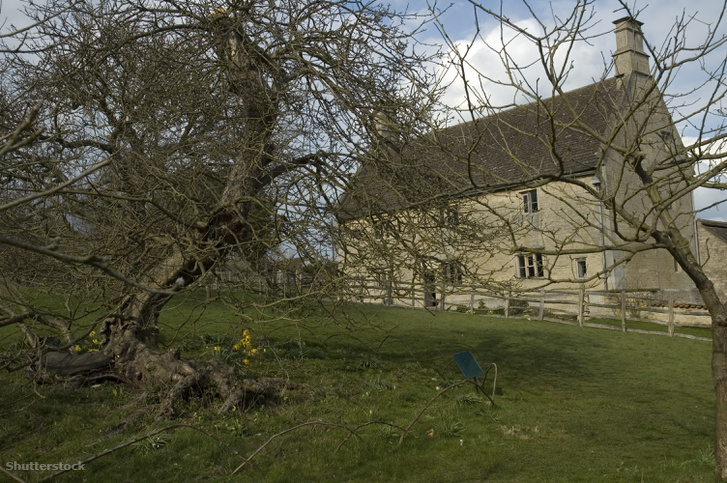 1667-től egyetemi tanár, majd tanszékvezető
23 évesen fedezte fel a binominális tételt 
Elkezdte kialakítani a kalkulus elméletet
A nagy pestisjárvány idején birtokán tartózkodott, ekkor fogalmazódott meg benne: 
A színelmélet, a differenciálszámítás, a centripetális erő, a mozgástörvények, és a gravitációs vonzás kérdései
Munkássága
Brit Királyi Természettudományos
 társaság
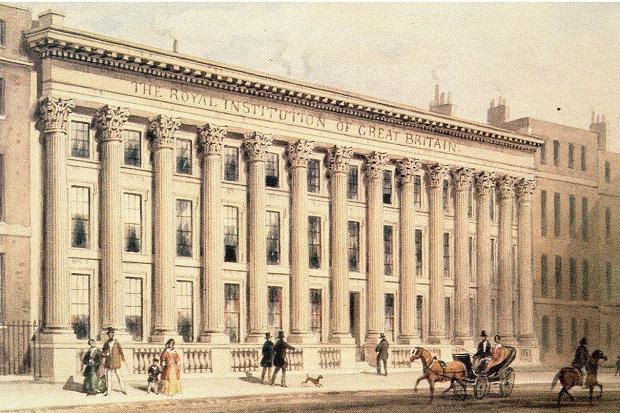 1696-ban otthagyta az egyetemet
Az állami pénzverde felügyelője, majd 1699-ben igazgatója lett 
1672-ben tagja lett a brit Királyi Természettudományos társaságnak 
1705-ben lovaggá ütötték
Első kettő törvénye
4 törvénye volt 
I. Törvénye
Tehetetlenség törvénye: minden test megtartja nyugalmi állapotát vagy egyenes vonalú egyenletes mozgását mindaddig, míg egy kölcsönhatás a mozgásállapotának megváltoztatására nem kényszeríti.
II. Törvénye 
Dinamika alap törvénye: Egy test gyorsulása egyenesen arányos a rá ható erővel, és fordítottan arányos a test tömegével.
Utolsó 2 törvénye
III. Törvénye
A hatás-ellenhatás törvénye:  két test kölcsönhatásakor mindkét test erővel hat a másikra, ezek az erők egyenlő nagyságúak és ellentétes irányúak. A két erőt erőnek és ellenerőnek nevezzük
IV. Törvénye 
Erőhatások függetlenségének elve: Ha egy testre egyidejűleg több erő hat, akkor ezek együttes hatása megegyezik a vektori eredőjük hatásával. Ugyanígy, egy testre ható erő fölbontható tetszőlegesen sok erővé, amiknek vektori összege az eredeti erő.
Halál és időskor
Newton szobra
a Trinity  College előtt
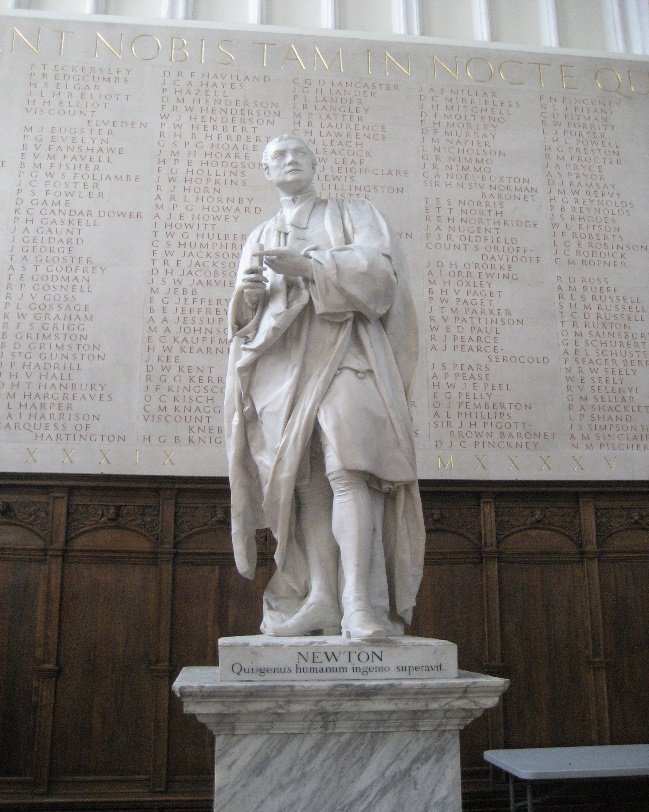 Az 1870-es évek végén, Newton évekig elzárkózott 
Ez alatt az alkímiával foglalkozott 
Nem nősült meg, egész életét a tudománynak szentelte 
1827. március 31-én halt meg
A londoni Westminster apátságban temették el 
A Trinity College előtt szobrot állítottak neki
Források
https://rubicon.hu/kalendarium/1643-januar-4-sir-isaac-newton-szuletese  (2023. 01. 13.)
https://hu.tristarhistory.org/scientist-isaac-newton  (2023. 01. 14.)
http://www.inco.hu/inco15/kitekint/cikk1h.htm  (2023. 01. 14.)
Köszönöm a figyelmet!